Vodík
Opakování složení vzduchu
Opakování             OXID UHLIČITÝ  CO2
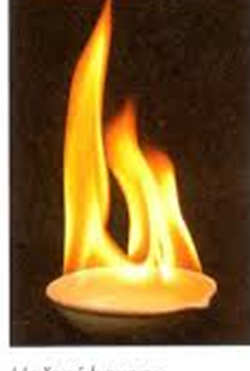 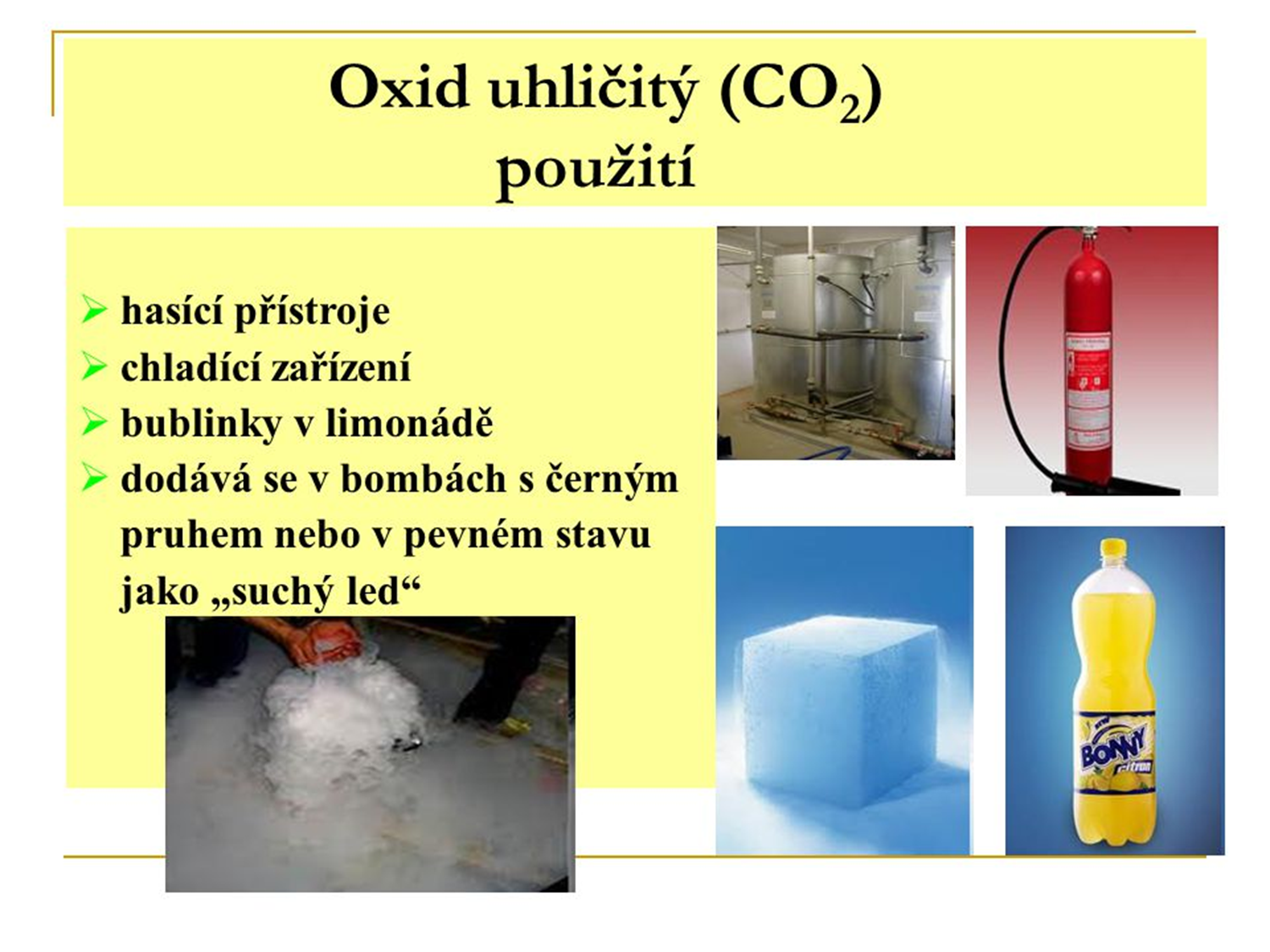 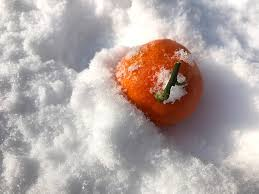 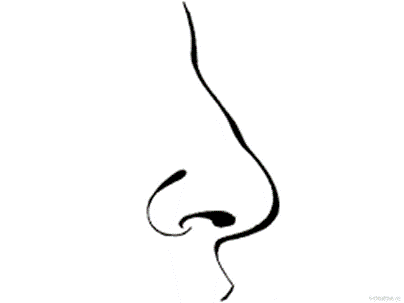 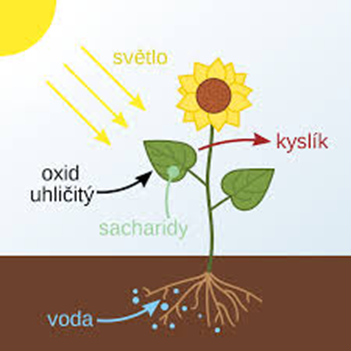 Vzácné plyny- využitíhttps://www.youtube.com/watch?v=Wvsr1xTC47o  helium působí na hlasivky
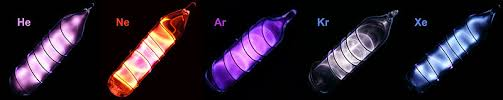 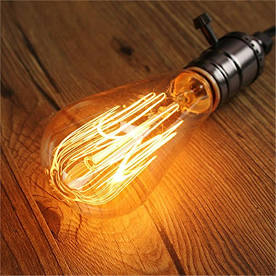 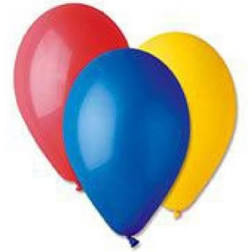 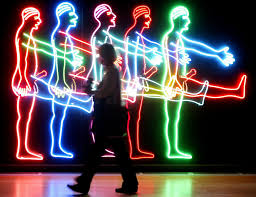 Opakování -skleníkový efekt
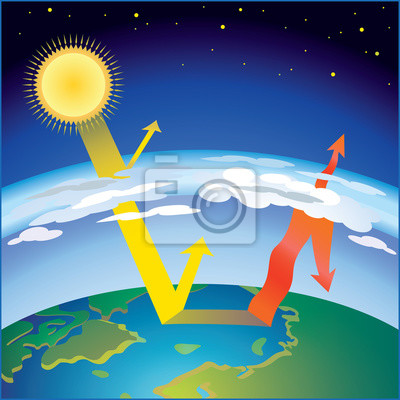 Kyselý déšť
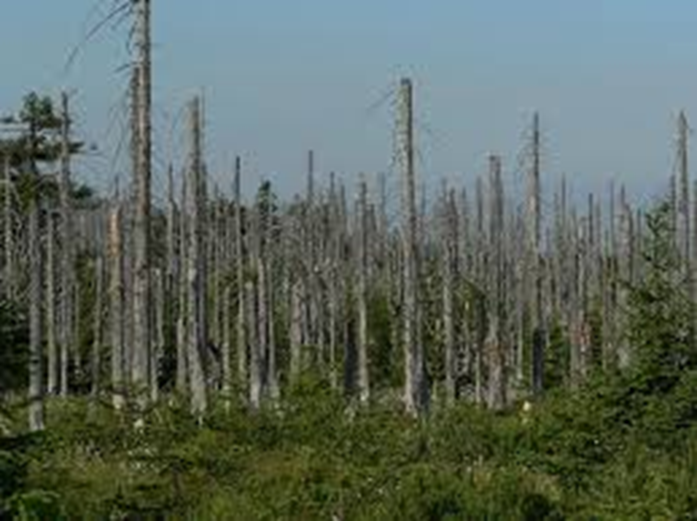 DÚ
1.Co jsou Dewarovy nádoby?
2.Co je smog? 
3.Co je příčinou vzniku smogu?
4.Co je vlhkost vzduchu?
5.Co znamená tzv. inertní atmosféra a který prvek ji vytváří?
6. Vysvětli, co je tzv. antioxidant, uveď příklad.
Vodík
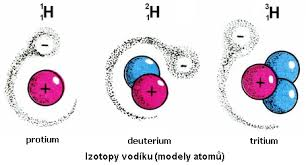 Bezbarvý plyn, bez zápachu
Značka H 
1 proton, 1 elektron, 1 neutron 1 H
Bez neutronu nebo dva neutrony ---IZOTOPY VODÍKU

Výskyt dvouatomová molekula  H2
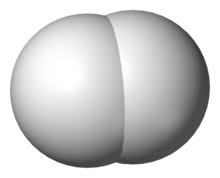 Vlastnosti vodíku
Reakce vodíku
Vodík velmi reaktivní – se všemi prvky s PSP, kromě VIII.A skupiny
S kyslíkem reaguje bouřlivě –výbušná reakce, teplota až 3 000 C


2H2   +     O2                   2 H2O
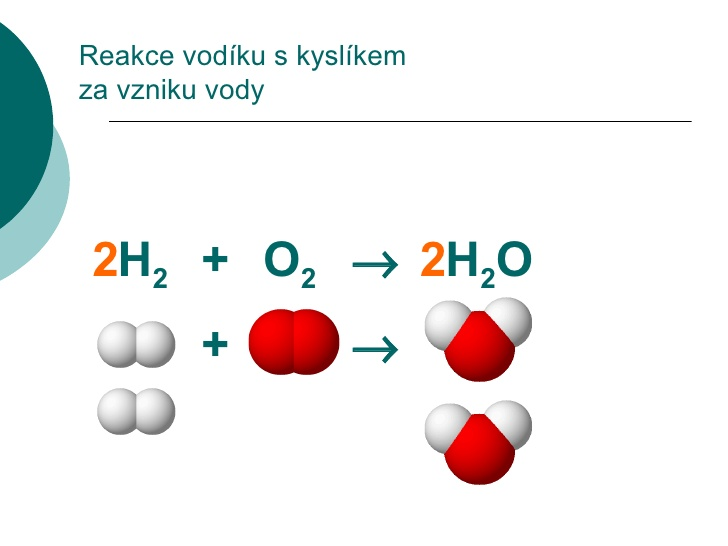 Příprava  a výroba vodíku
https://www.youtube.com/watch?v=3ElEutv-Pxg příprava vodíku
https://www.youtube.com/watch?v=B35sCMsDdpU příprava vodíku
https://www.youtube.com/watch?v=-5Tt7Wr_DXM výroba vodíku elektrolýzou
Využití vodíku
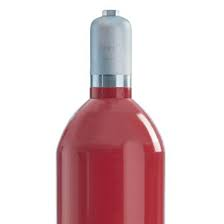 Využití vodíku
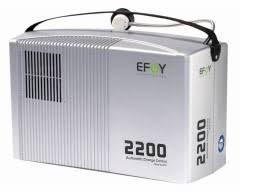 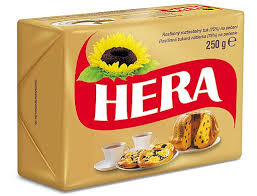 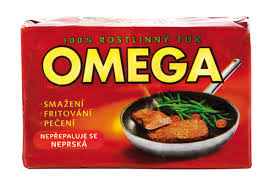 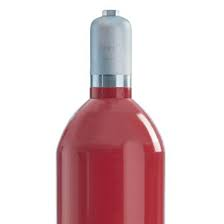 ZNEUŽITÍ VODÍKU
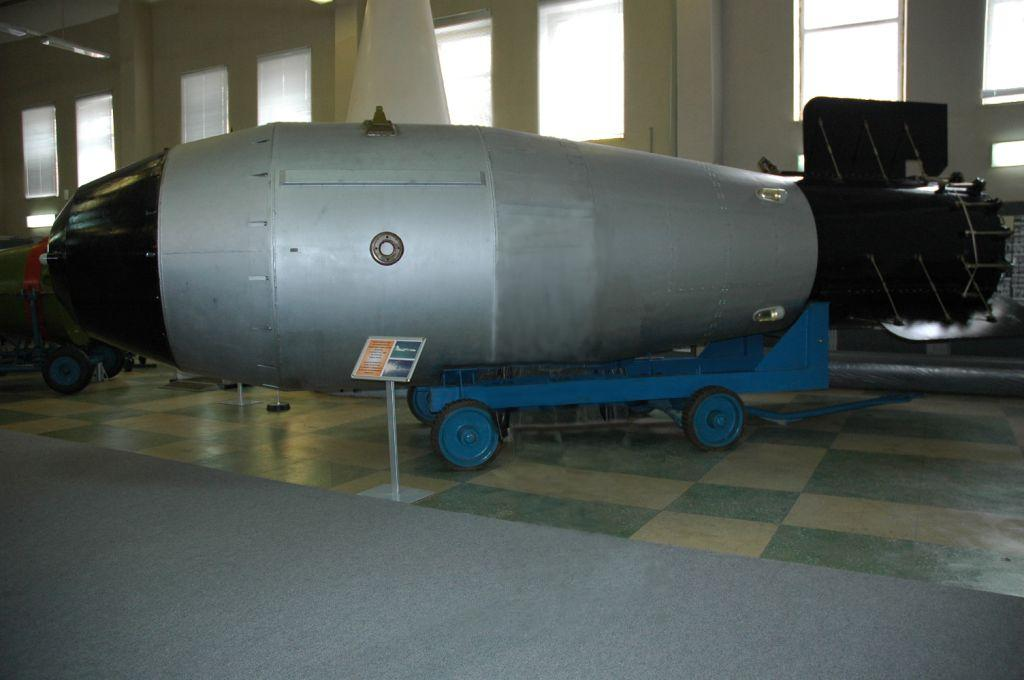 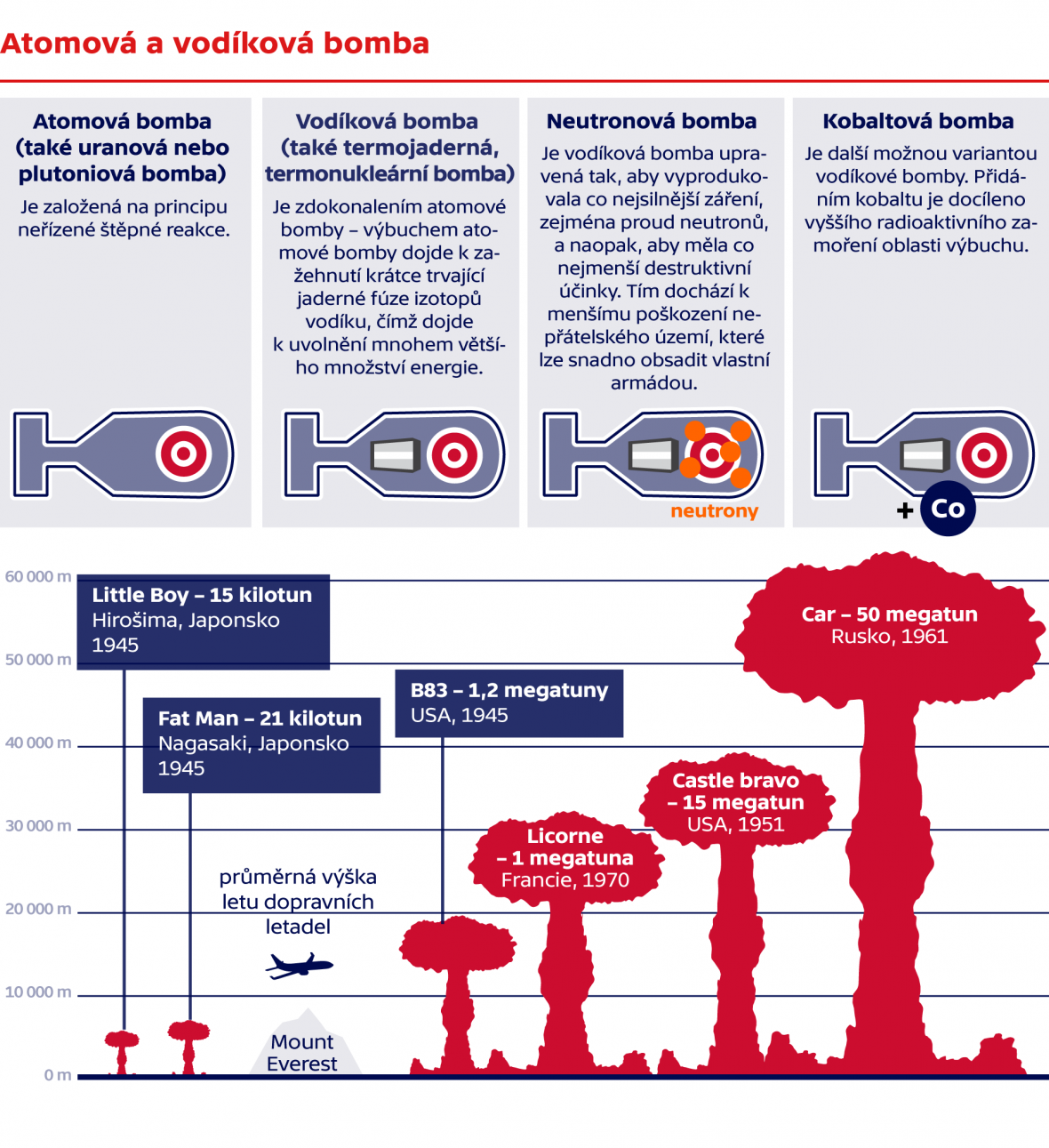 Izotopy vodíku
Vodík   (zápis)
bezbarvý plyn, bez zápachu
dvouatomová molekula   H2
lehčí než vzduch
se vzduchem exploduje
výroba elektrolýzou vody
použití:
 ztužování tuků,
 palivo raketových motorů, 
sváření (tlak.lahev – červený pruh),
 výroba chemických látek
zneužití: vodíková bomba
reakce vodíku s kyslíkem za vzniku vody
DÚ z online hodiny
1. Jak se nazývají dvouprvkové sloučeniny vodíku a jiného prvku?
2. Co je těžká voda?
3. Nachází se vodík ve vesmíru a slunci?
4. Jaká je hustota vodíku a  hustota vzduchu? Porovnejte.
5. Proč se vodík může považovat za ekologické palivo?